Aftermathof theRebellions of 1837-1838
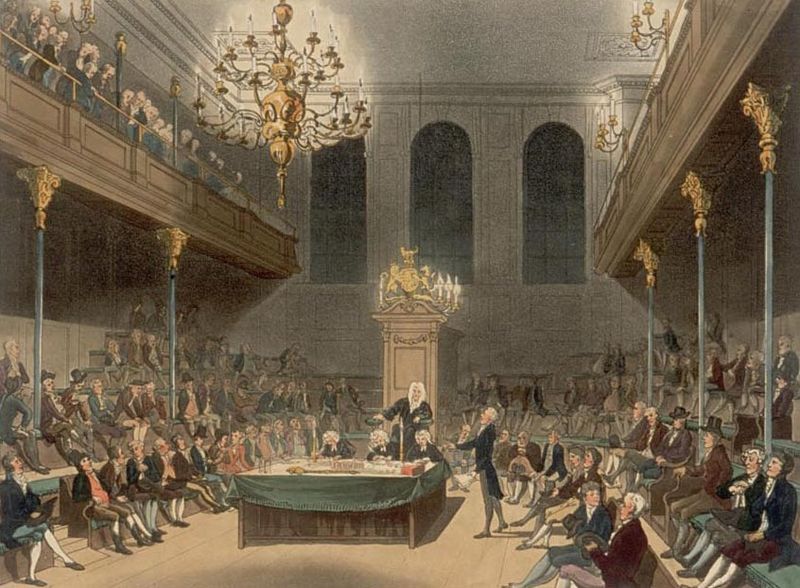 On Feb 10 1838, the British Parliament passed an act suspending the Constitution of 1791 in Lower Canada as of March 27.
The Assembly simply did not sit for three years.
Nor did the Legislative Council.
Governor Gosford was empowered to appoint a Special Council of Lower Canada to pass the necessary laws.
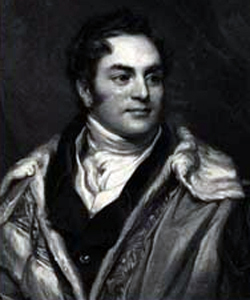 He revoked martial law 	in Montreal.
501 people in the city 	were in jail for 	treasonous activities.
Governor Gosford
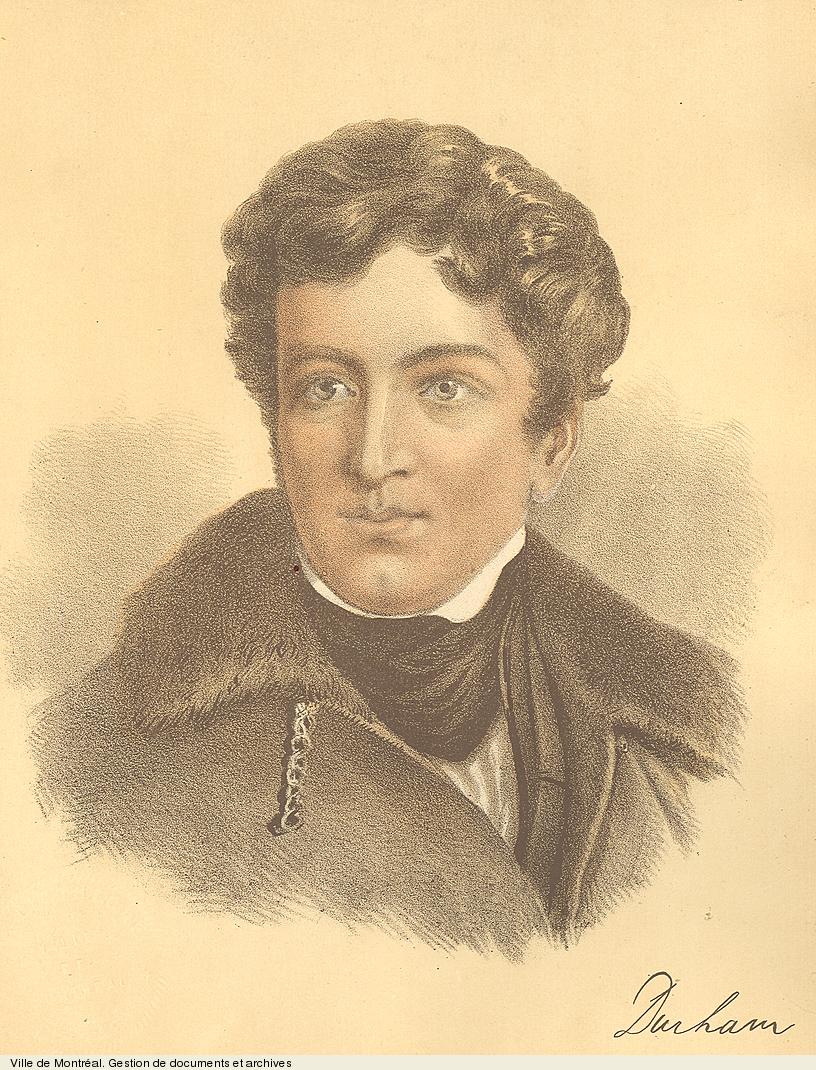 On May 27, 1838, John Lambton, Lord Durham landed at Quebec to replace Gosford.
Lord Durham
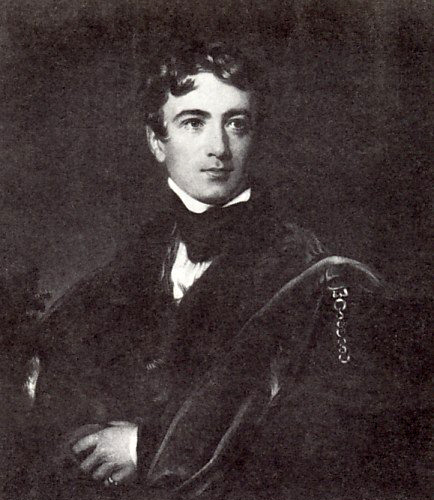 Durham had a mandate
1.	To investigate colonial grievances after the 	rebellions of 1837, and
2.	To examine and recommend the form and 	future government of the provinces of Upper 	and Lower Canada.
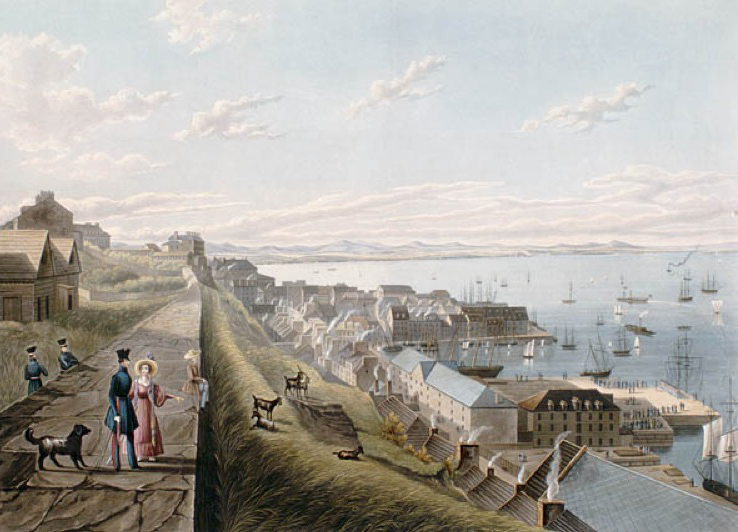 When Lord Durham arrived in the colonies, many Canadians were optimistic. He had earned a reputation as a progressive and forward thinking man who supported responsible government.
Durham quickly set to his task of governing, and began five months of research and travel before writing his famous report.
On June 1, he dismissed the sitting Special 	Council and appointed his own five-man 	Executive Council, three of whom he had brought 	over with him.
He believed that such a move would prevent 	protest from either the French or the English 	faction.
However, his autocratic rule would soon land 	him in trouble.
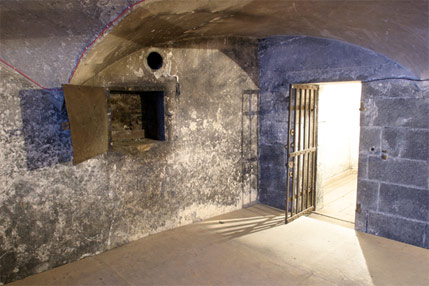 His most pressing problem was what to do with the aftermath of the Rebellions.
Prisoners from the Rebellions 	were still languishing in jail.
Estimates put the number of 	people involved in the 	Rebellions at about 20 000, 	with 13 000 of them in Lower 	Canada.
More than a thousand had been arrested.
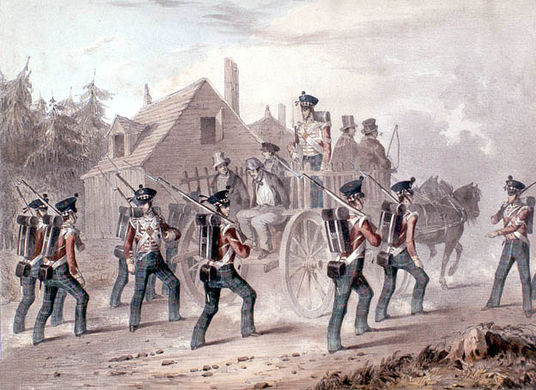 More than a thousand had been arrested.
He realized that it was virtually impossible to obtain fair trials or to secure guilty verdicts for the rebels from French-Canadian juries.
Lord Durham then took matters into his own 	hands.
After obtaining 	confessions from 	nine of the main 	Patriote leaders, 	he banished eight 	to Bermuda 	without trial, 	including Dr. 	Wolfred Nelson.
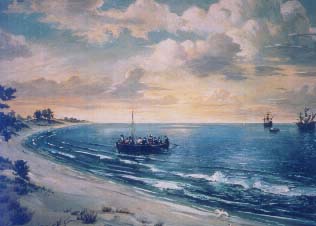 Durham then proclaimed a partial amnesty for 107 jailed rebels, but not for those 16 patriotes still in the US, including Louis-Joseph Papineau and George-Etienne Cartier.
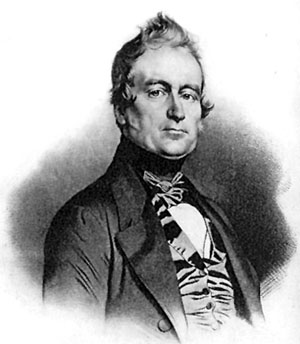 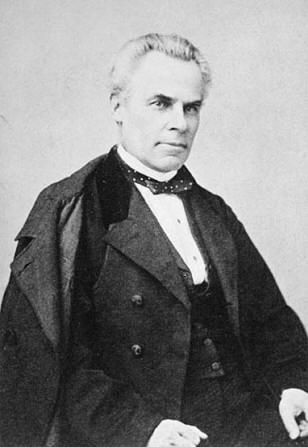 Louis-Joseph
Papineau
George-Etienne
Cartier
These decisions would have far-reaching consequences as it led to his dismissal for having exceeded his authority.
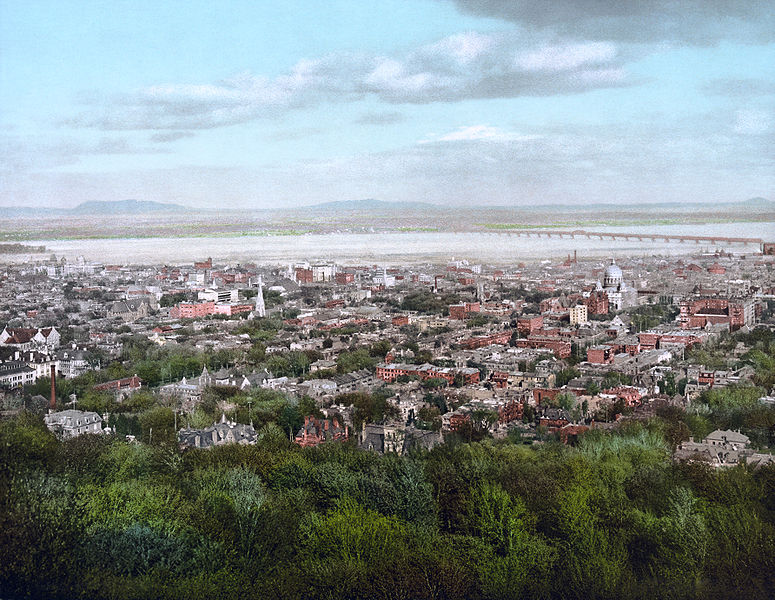 Unfortunately for the French, Durham did not consult with the French about their specific concerns.
Instead, he spent most of his time with English 	merchants of Montreal; and came to agree with 	their belief that English culture was superior to 	French-Canadien culture.
Montreal, 1838
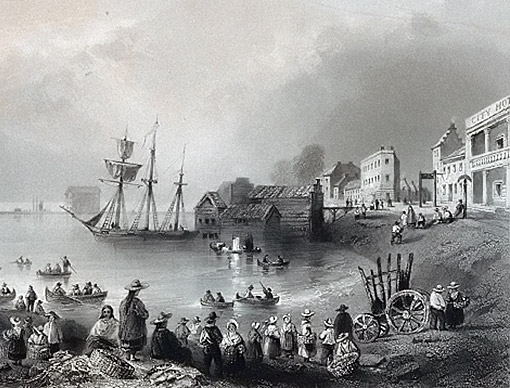 During his brief stay in Upper Canada, Lord Durham met with the father and son team of reformers William and Robert Baldwin.
The Baldwins blamed the culture of privilege 	enjoyed by the Family Compact and the lack of 	accountability in the colonial government for the 	civil unrest.
Durham also visited New York State to restore the Anglo-American relationship back to normalcy. (Canadians had killed an American citizen while sinking the Caroline.)
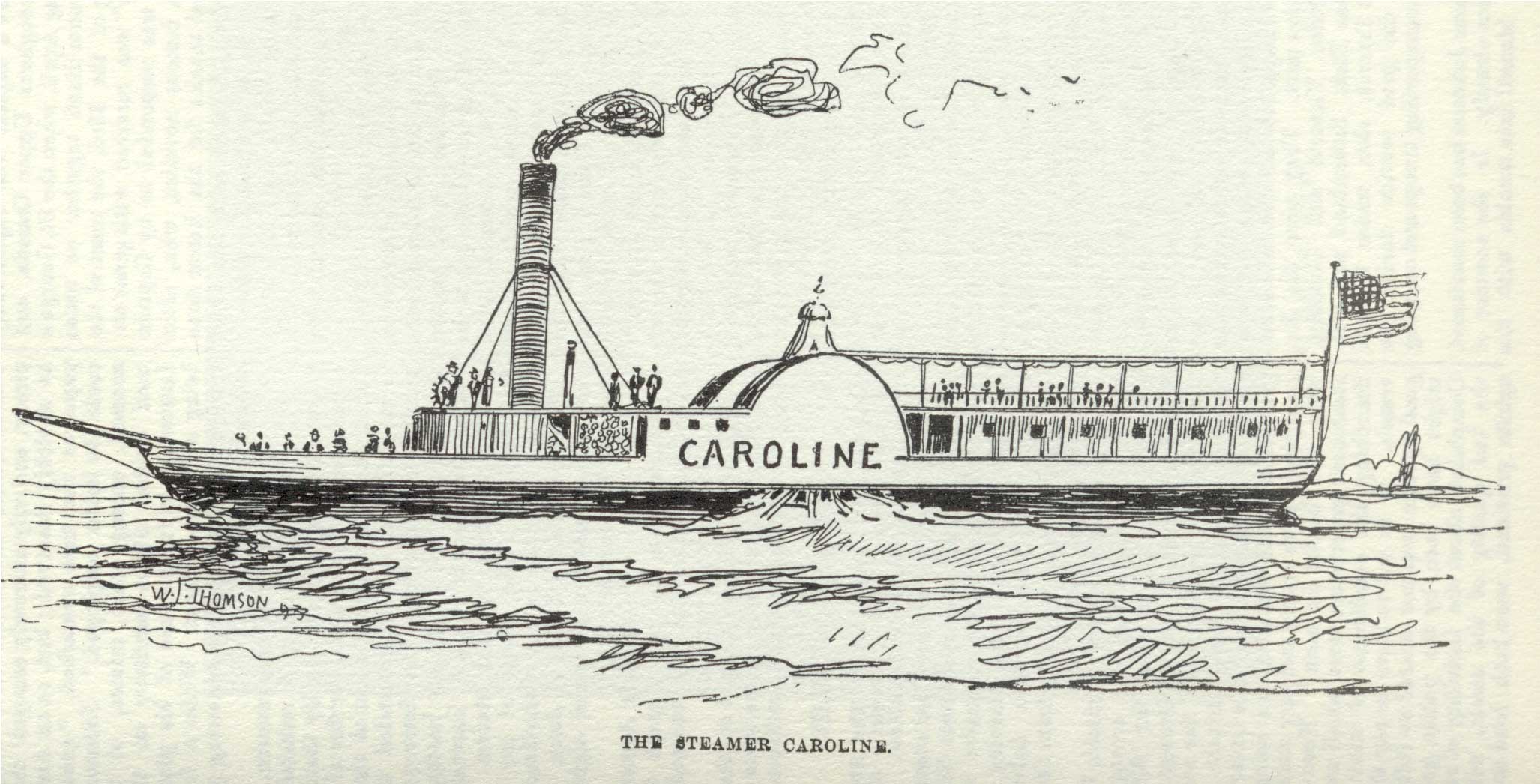 His mission to the United States was a complete success. There would be no American war with Canada.
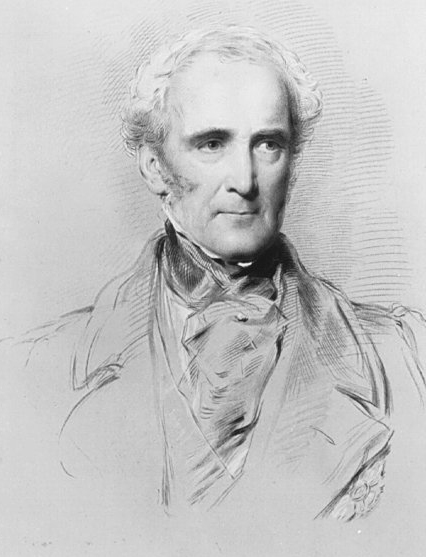 In September 1838, Durham learned that he was being recalled to London.
On October 9, he published his resignation sailed for England on November 1.
He was replaced as governor by John Colborne, Lord Seaton until Jan. 17, 1839.
Sir John Colborne, Lord Seaton
On December 6, 1838, Governor Colborne began to try to French Canadian rebel leaders through a British military court.
Nine of the men were acquitted (found not guilty).
99 men were 	found guilty 	and given the 	death penalty, 	but only 12 	were executed.
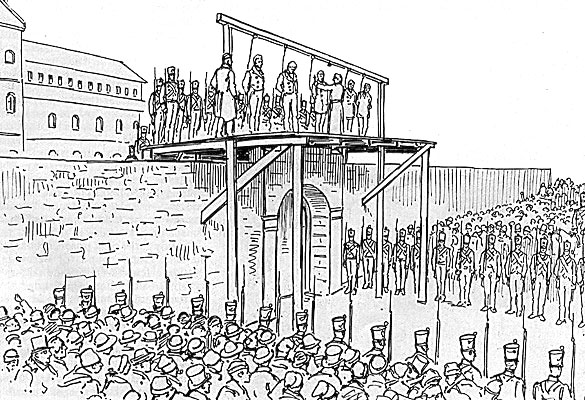 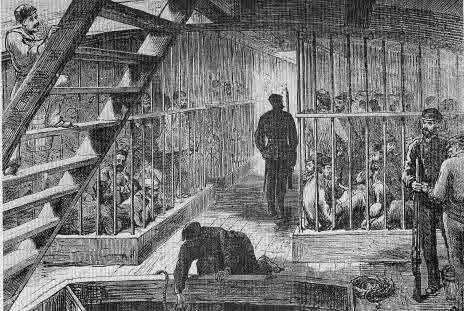 58 men were 	banished from 	the colony and 	sent to 	Australia.
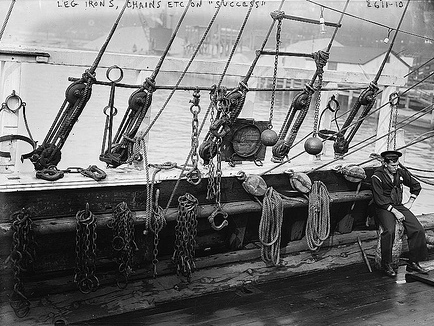 Another 27 men 	were set free.
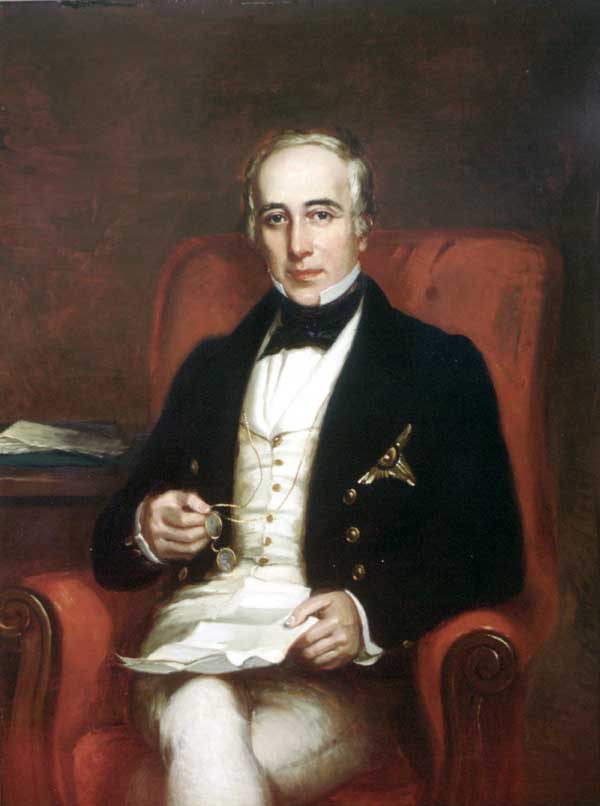 Upper Canada
Upper Canada received a new lieutenant-governor in 1838: 
Sir George Arthur.
Sir George Arthur
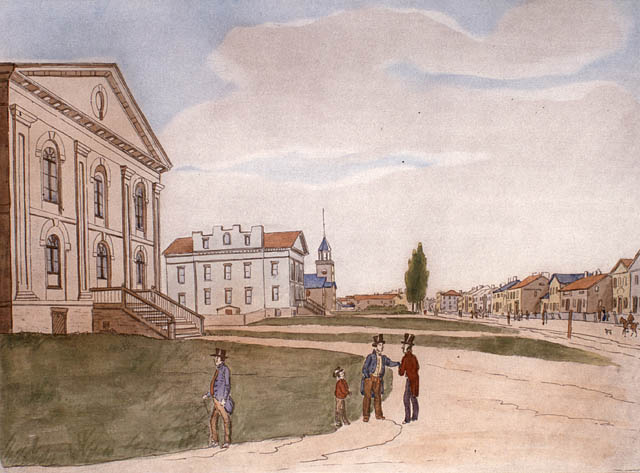 There were more than 1000 rebels in Upper Canadian jails.
Jails at this time were cold, very 	filthy, crowded, and the food was 	horrible.
Dozens of prisoners died in the 	jails without ever going to trial.
Toronto Courthouse & Jail
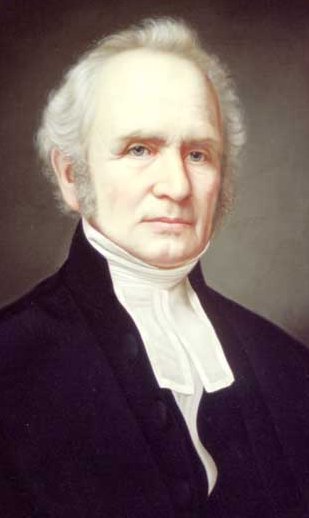 One of the first things George Arthur did when he arrived in the colony was sign the death sentence for two rebel leaders: Samuel Lount and Peter Matthews.
Although both men had 	plead guilty in their trials, 	the judge in their case, 	John Beverly Robinson, 	sentenced them to death.
Sir John Beverly Robinson
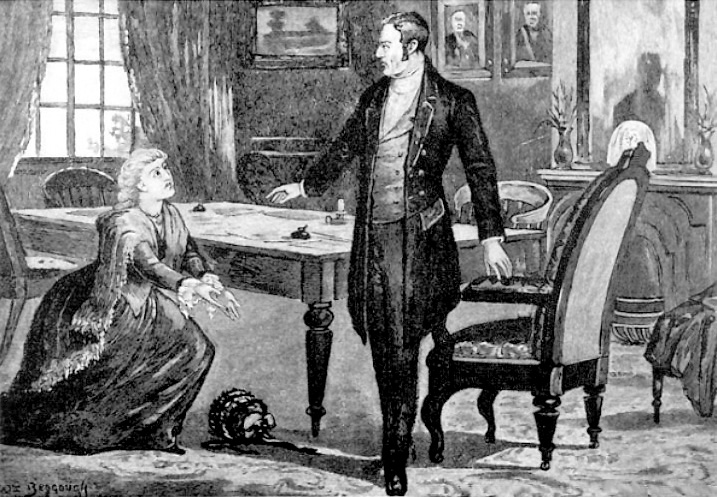 On behalf of Lount  and 	Matthews, 35 000 people sent 	petitions to the Executive 	Council of Upper Canada 	asking for mercy.
Samuel Lount's wife, Elizabeth, 	personally pleaded with Arthur 	to spare her husband.
However, Arthur refused to change the sentence.
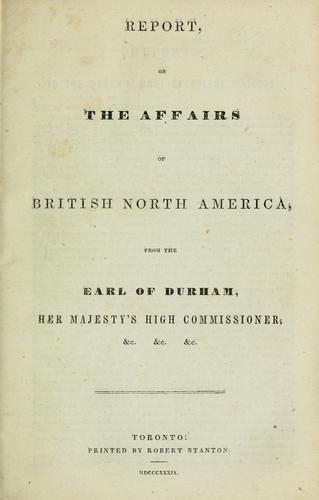 Durham only spent five months in Canada, during which he spent only eight days in Lower Canada.
Although he spent little 	time in the colonies, 	Durham wrote a report 	for the British 	government called the 	Report on the Affairs of 	British North America.
Most historians today 	call it Durham's Report.
Durham did not have any sympathy for the Patriotes in Lower Canada.
He did recognize that a cause of the rebellions in 	Lower Canada was conflict between English and 	French-Canadians.
Durham wrote in his report that, 

"I expected to find a contest between a government and a people; I found two nations warring in the bosom of a single state; I found a struggle not of principles, but of races."
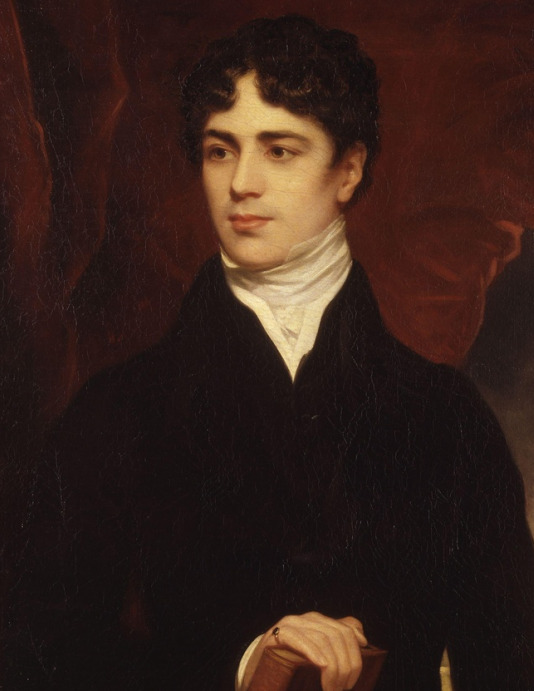 Durham came up with several recommendations to solve these problems.
A.	First, he said Upper and Lower Canada should be 	joined together into one colony.
This would be the Province of Canada.
This new colony would only have one 	government.
Lord Durham
Both Upper and Lower Canada would have an 	equal number of seats in the new government: 	each to be given 42 seats
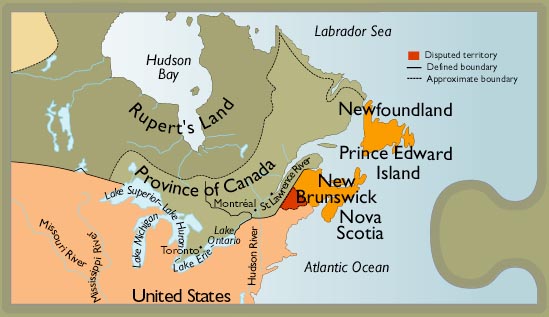 English should be the only official language 	of government.
Union meant that English representatives from 	both colonies would outnumber the French.
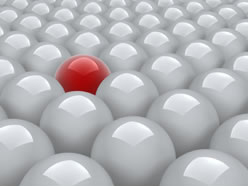 Outnumbered
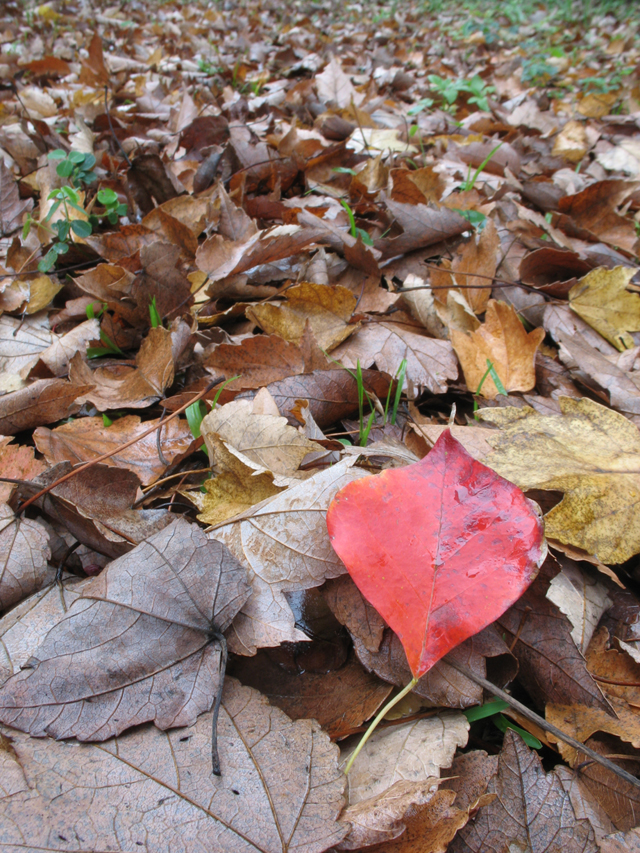 Durham hoped 	this union of 	Upper and Lower 	Canada would 	help assimilate 	the French.
B.	Durham also recommended that this new 	government be based on the idea of responsible 	government.
This was something the reformers in both 	colonies wanted.
The governor of the new colony would choose his executive council from whichever party held the most seats in the Legislative Assembly.
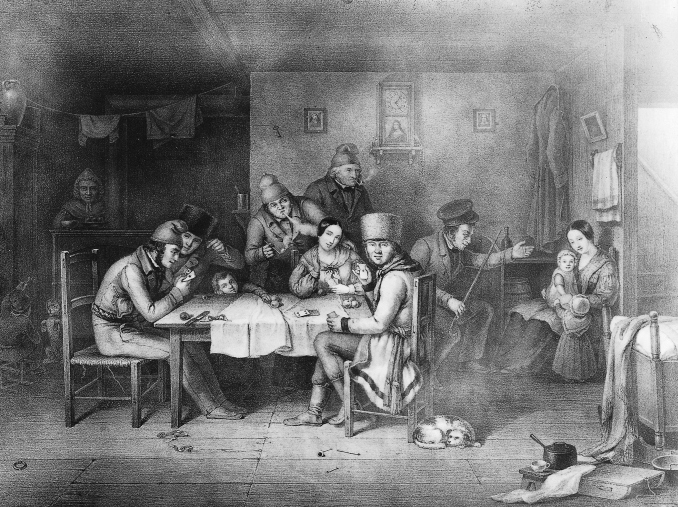 Durham saw matters from a decidedly racist perspective.
He saw the French as a people of no history or 	culture, backward, and priest-ridden.
However, his constitutional reforms would 	become the blueprint for change within Upper 	and Lower Canada.
One of the few suggestions that British 	authorities chose not to adopt was Durham's 	call for representation by population within 	the united parliament.
In July, 1840 the Act of Union was passed, and later proclaimed on February 10, 1841, by the British Parliament, uniting Upper Canada and Lower Canada under one government
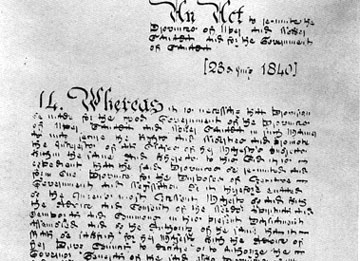 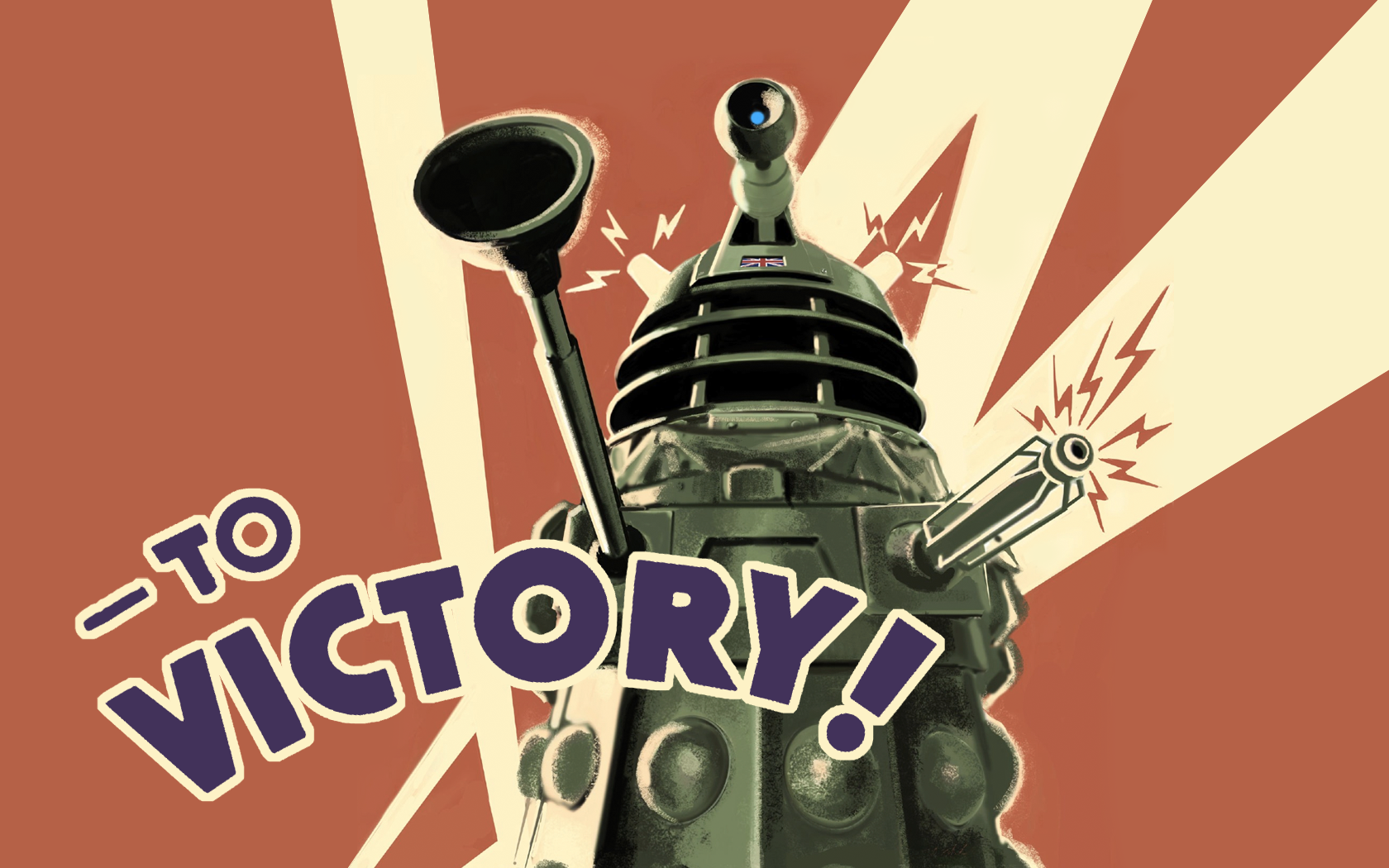